New User Interface (UI) Admin Configuration IBM Kenexa BrassRing on Cloud—Client Training and Enablement SessionIBM Watson TalentDecember 17th, 2019
December VIRTUAL TRAINING SESSIONS
Client-facing training schedule
If you haven't already, register for the internal sessions now!
January VIRTUAL TRAINING SESSIONS
Client-facing training schedule
NEW LINK: Register for Internal Sessions Here!
Agenda
BR New UI Enhancement on Home page from Release 19.11.11
User Type  and Persona Management
HR Statuses and HR Status Categories
Branding Configuration
Working with Reqs: Req Folder
Talent Record
Timeline
Resources
Q&A
BR New UI Enhancements from Release 19.11.11
Column Header Wrapping
	If the label of the column is longer than the width of the column, the label is
	 wrapped to a maximum of three lines and then the rest is truncated.

Action Menu for Req Cards 
	Users can perform more actions from the action menu for req cards.

Advanced Sort 
	Users with appropriate privileges can apply multiply levels of sorting.

My Candidates > Folder Column Hyperlink
	Helps users to navigate to the folders directly from the My Candidate grid.
User Type and Persona Management
Default Settings
The default settings for all user types were updated to the new UI in Staging (5/2019) and Production (8/2019).
Workbench > Tools > Users > User Types > Select User Type.
Actions > User Type panel mapping
Default launch Mobile/Responsive UI is selected and grayed out.
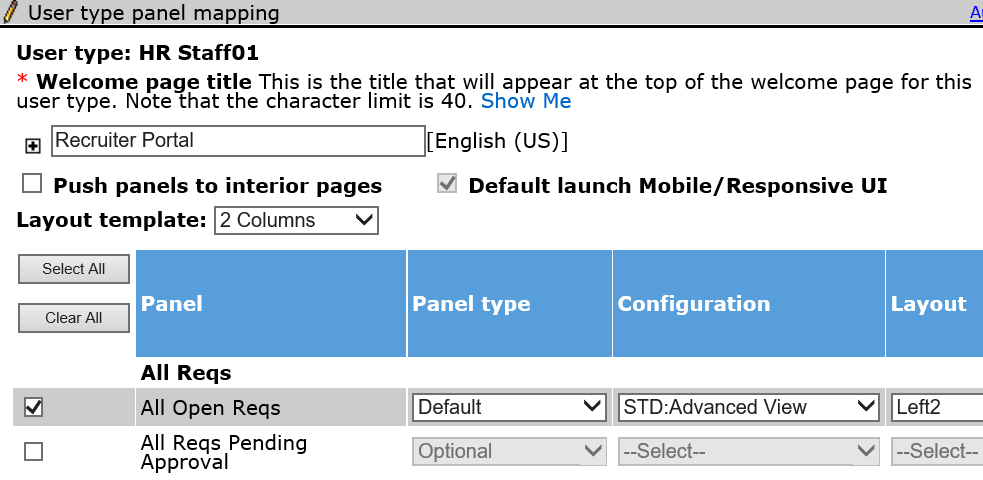 User Type and Persona Management
Permanently Hide Classic UI Toggle 
To permanently enable the New UI where the user can no longer toggle between Classic UI and New UI, enable the following User Type privileges:
Workbench > Tools > Users > User Types > Select User Type > Edit Type Permission
Select Function: Admin > Set Privilege “Hide ‘Full Site Home’ link in BrassRing new UI”








February 2020 (tentative dates for Staging February 10th and Production February 17th), this setting will retire, and users will no longer be able to toggle between Class UI and New UI.
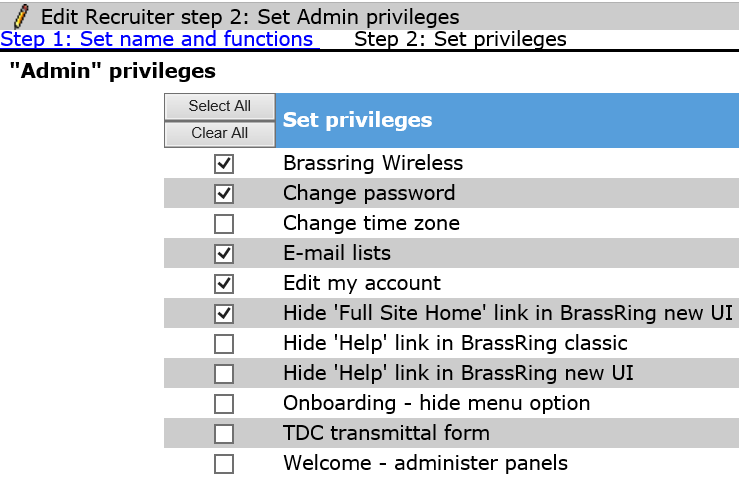 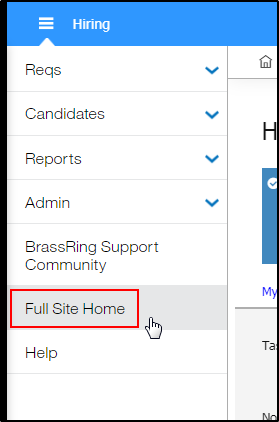 These actions hide this toggle in the BrassRing New UI.
User Type and Persona Management
The BrassRing user home page is mobile responsive and improves how you work in BrassRing. Its user experience is based on persona designation. There are five different personas:
Recruiter
HR User
Hiring Manager
Additional personas cannot be created/added.
The BrassRing user homepage is designed to display cards, grids, visualization, and welcome messages specific to the five personas.
Each persona provides the user with the view of the data that works best for them, but the users can also personalize their view.
Only Workbench Administrators can configure Persona Groups by setting defaults that are configured (to regulate what new users can see):
Reporting/Analytics
Administrator
User Type and Persona Management
To assign a Persona to a User Type:
Workbench > Tools > Users >  User Types > Select Edit Type Permission for User Type








Select the appropriate Persona Group to assign to the User Type.
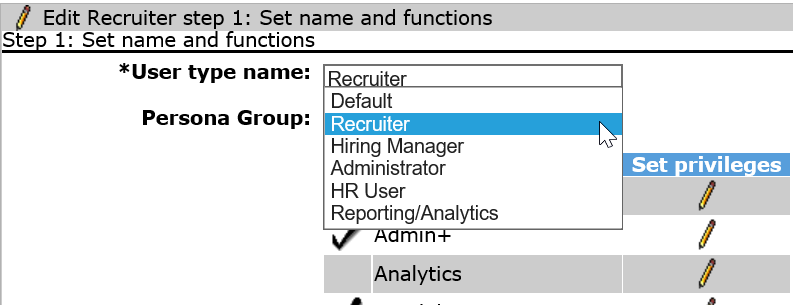 User Type and Persona Management
To configure Persona Groups by setting defaults:
	Workbench > Tools > Settings > Home page administration
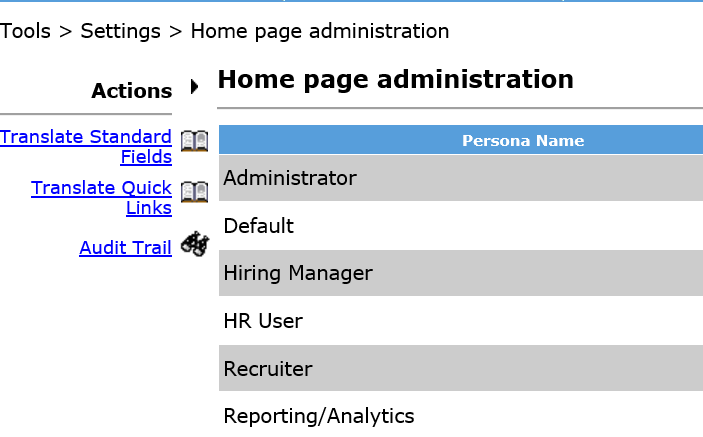 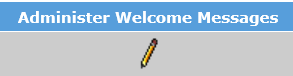 Configure client-specific welcome message and choose to display, or not display, the IBM defined welcome message.
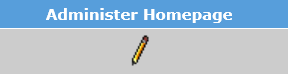 Configure defaults for Grid fields, Card fields, Quick Links, and Tab order.
Note: Persona defaults only affect NEW users going forward, except the  Welcome Message and the Quick Links. If you add/edit the Welcome Message or the Quick Links it will affect ALL users.
Demo–
User Type and Persona Management
HR Statuses and HR Status Categories
Visualizations will only display if your HR Statuses are mapped to the appropriate HR Status Categories.
To map HR Statuses one at a time:
Workbench > Tools > HR Statuses > Edit status for specific HR Status
Select Category to assign to HR Status
To map multiple HR Statuses at a time:
Workbench > Tools > HR Statuses > Actions > HR Status Categories
Select to Edit a specific HR Status Category
From the Available HR Statuses select the HR Statuses you want to associate to the category > Add > Save.
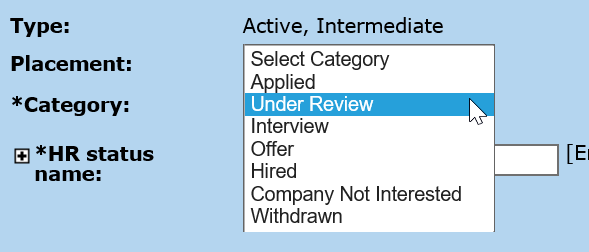 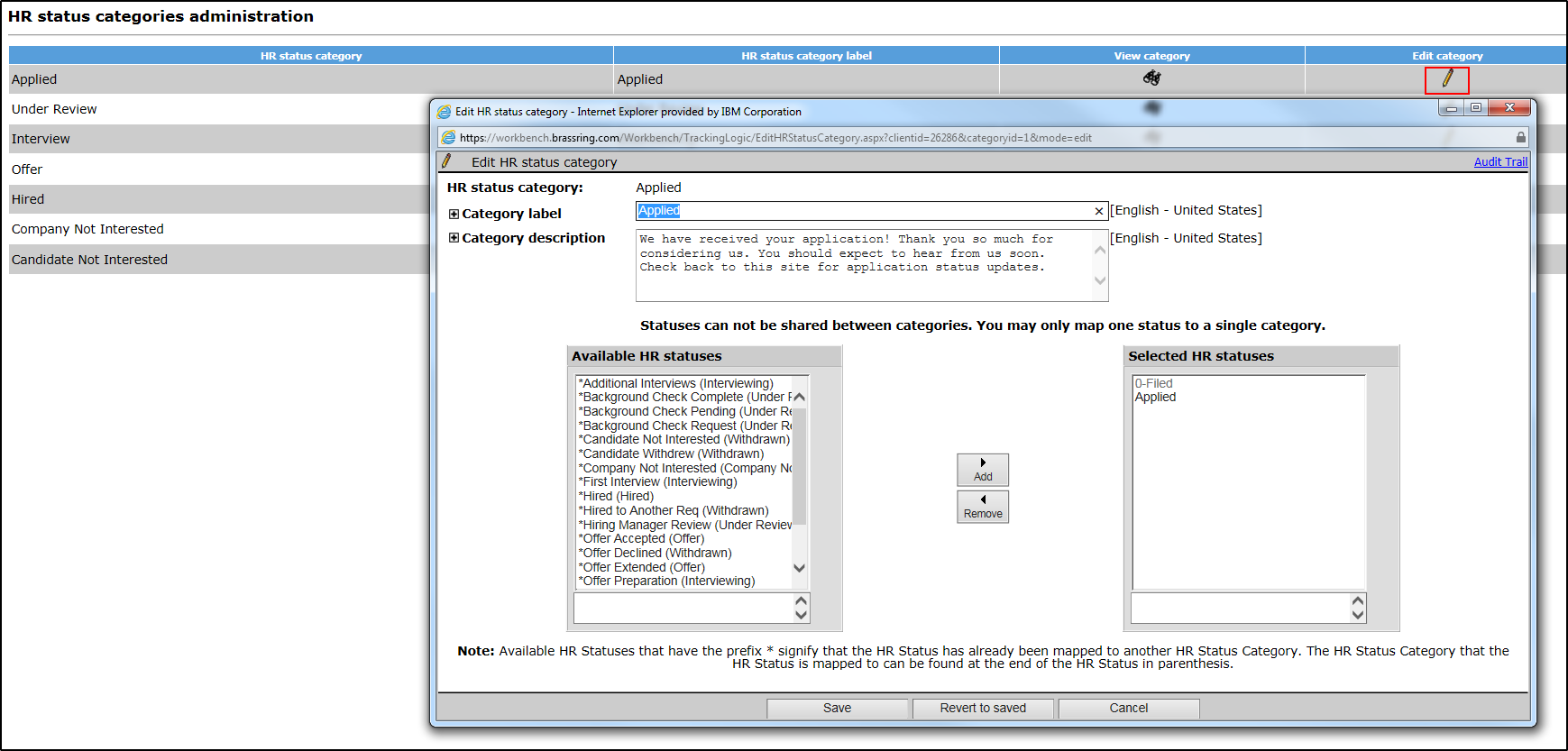 *Note: No additional HR Status Categories can be added.
Visualizations
Candidate Visualization (Based on HR Status Categories) – All HR Statuses must be mapped to an HR Status Category to see these visualizations.
Candidate Conversion Rate Distribution
Candidate Diversity Distribution
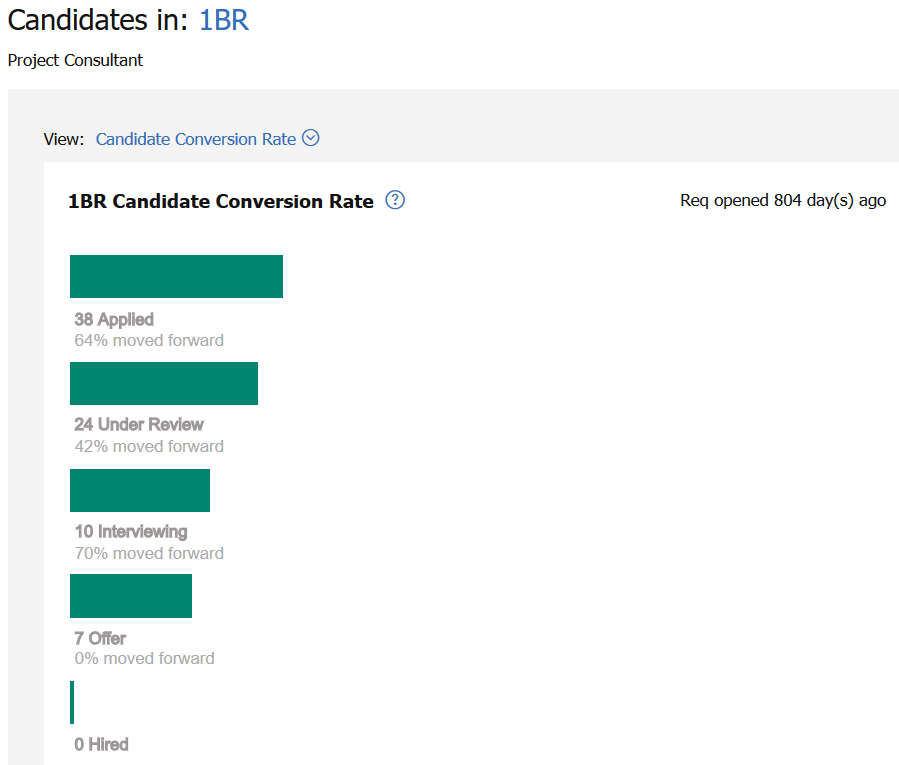 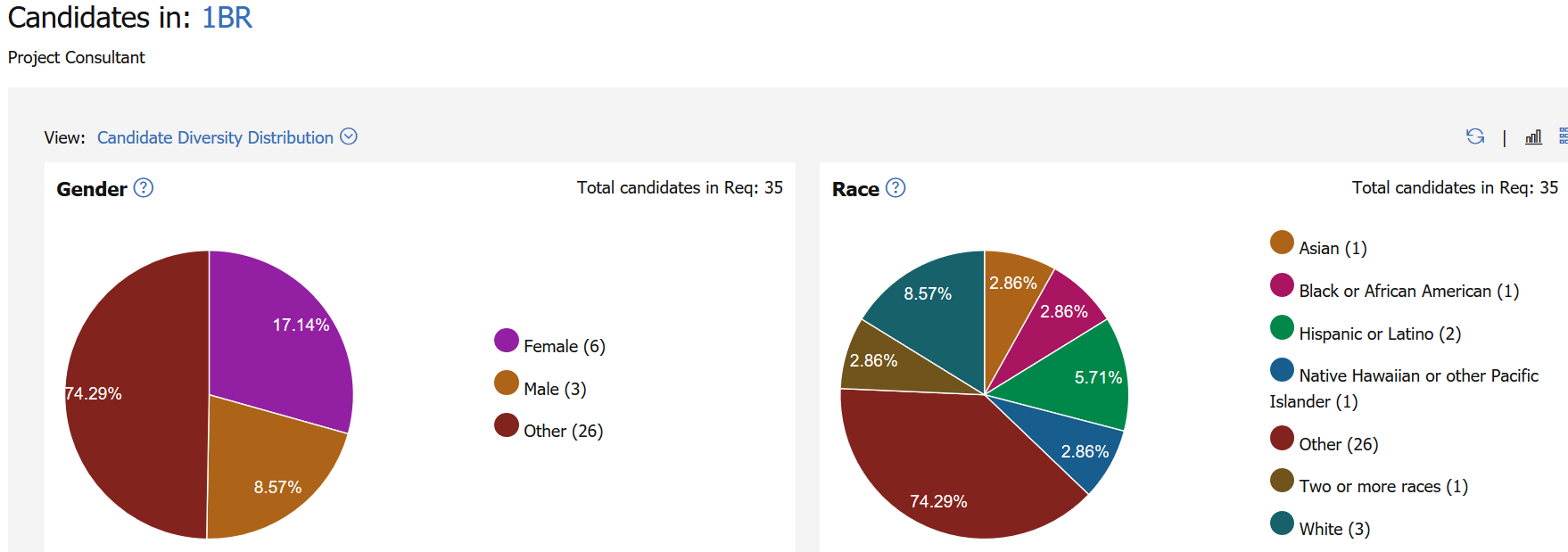 Steps to configure the Diversity Distribution can be found on HERE on the Knowledge Center.
The Diversity Distribution visualization is per req. If you would like to see these statistics across your organization, please use the Metrics Dashboard.
HR Statuses
My Tasks
The My Tasks tab on the Homepage, now provides users a view into their HR Status Aging if the HR Status Aging is configured and the My Tasks panel is enabled.
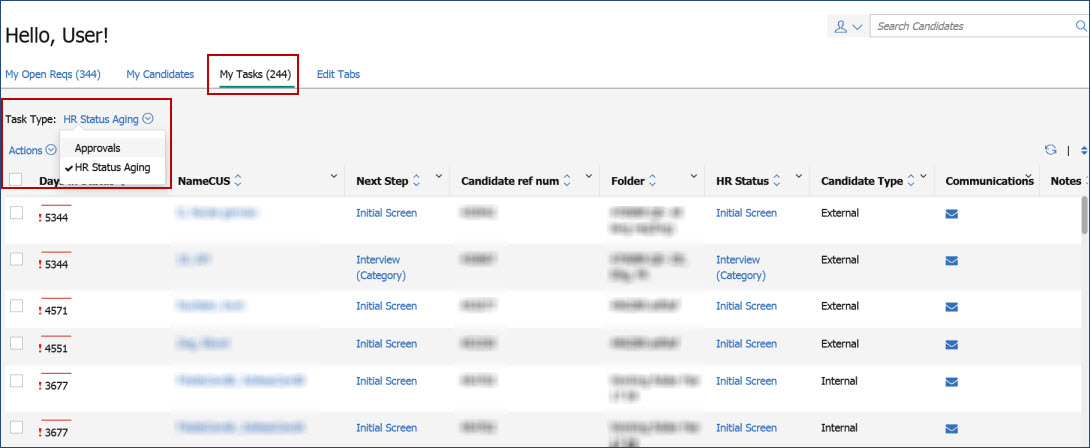 HR Statuses
My Tasks
(1) To configure the HR Status Aging per HR Status:
	Workbench > Tools > HR Statuses > Edit Status > Actions > HR Status Aging
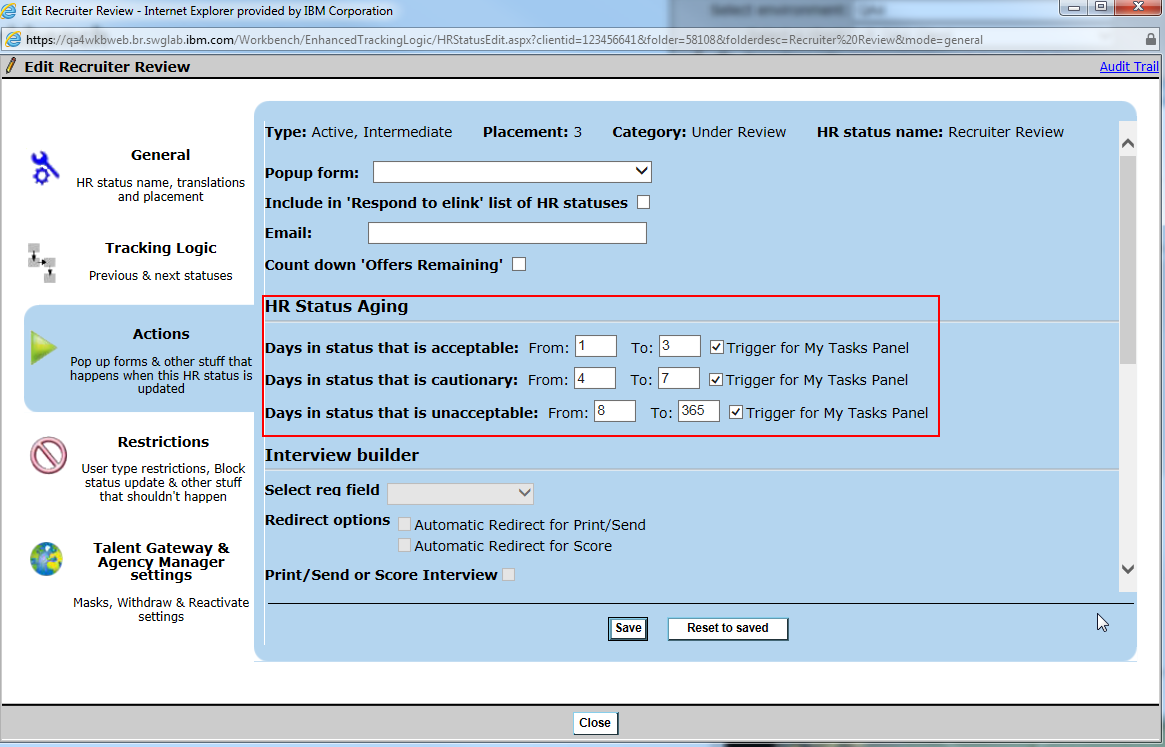 HR Statuses
My Tasks
(2) To enable the My Task panel in Panel Configuration:
	Workbench > Tools > Users > User Types > Select User Type > User Type Panel Mapping 
Enable My Task tab > Select Basic View under the Configuration dropdown > Save.
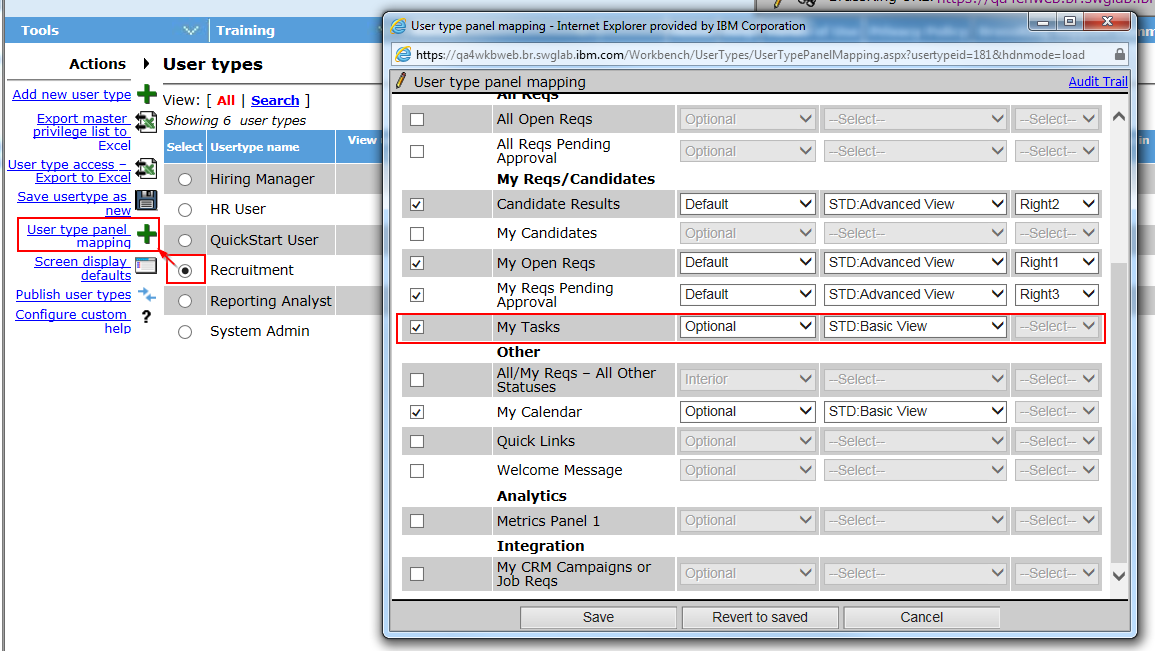 New UI Branding Configuration
Branding can be configured for the BrassRing New UI. If you are a client that uses BrassRing within Talent Suite, some branding will be done in Workbench and some will be done in the Talent Suite Admin section. If you are a client that does not use BrassRing within Talent Suite then you will configure all of your branding in Workbench.

Workbench > Tools > Settings > BrassRing UI Colors > Select Responsive Recruiter Branding > Select Launch > Right-click on elements of the page to update > Save
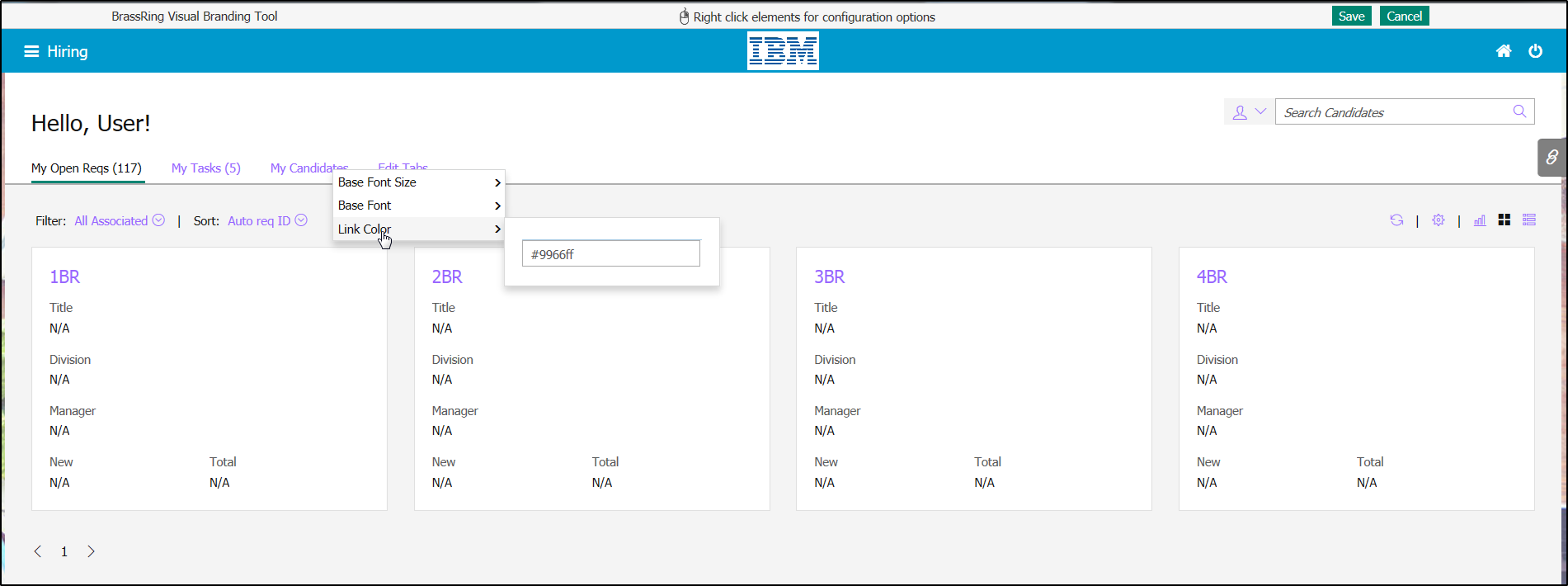 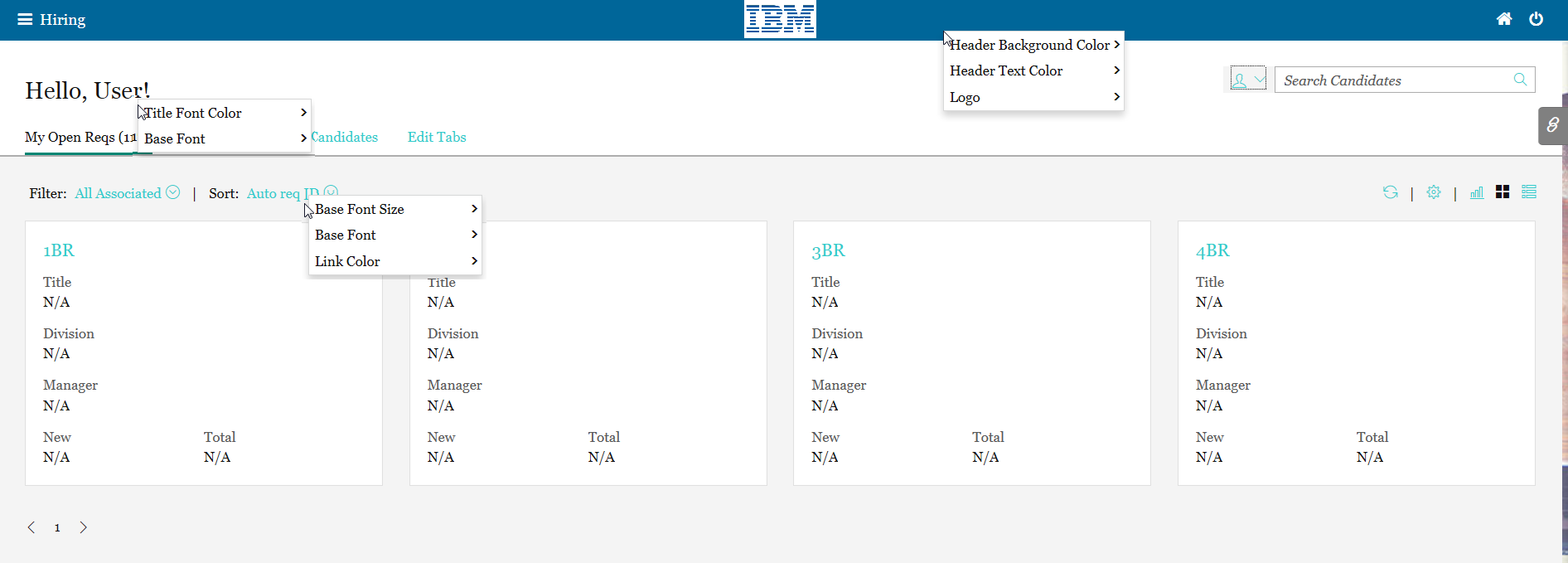 New UI Branding Configuration
Working with Reqs: Req Folder
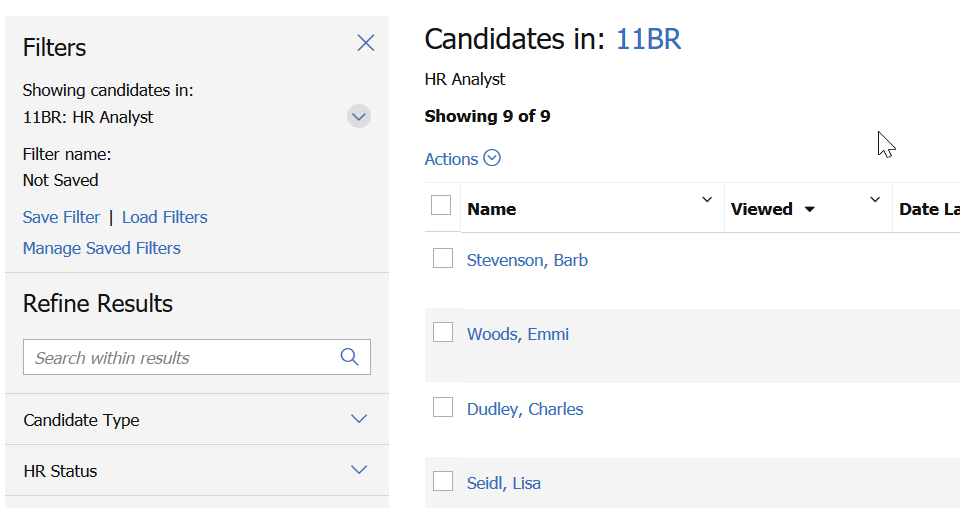 The Candidate Results grid includes advanced filtering capabilities as well as the ability to save filters for future use.  The filters persist to the next use.
Custom fields need to be enabled as searchable fields in order to be used as a filter.
	Workbench > Tools > Forms > Reqs > Req forms > Define custom req fields 
Edit field attribute > Save and continue > Select Yes for Searchable
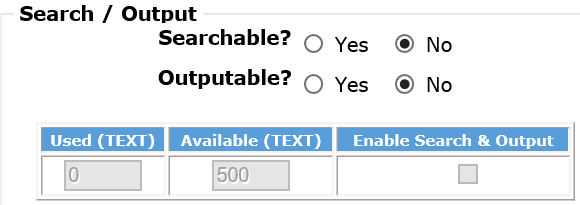 Talent Record
The talent record is streamlined and viewable on any device.
When on a mobile device, the click to call and email is available directly from the talent record.
All other appropriate actions based on user permissions are available.
Talent Record
The Talent Record is enhanced with the display of the category based action log and display of full Action Log.
Users can search the Action Log, which can also be used to filter the log by requisition number, my actions, or my reqs.
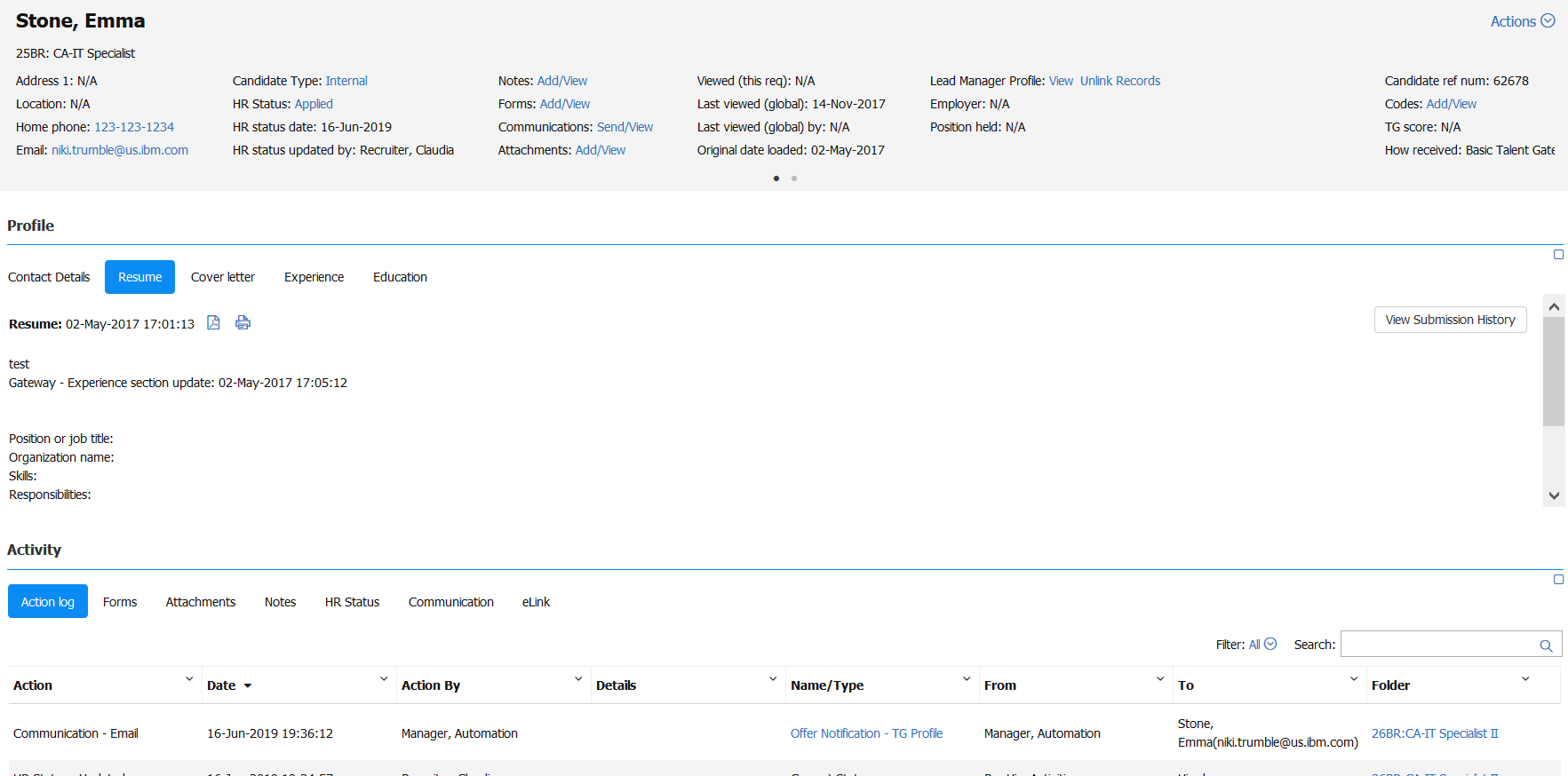 Talent Record
You can customize the following screen display for the Ribbon and Resume/CV section of the Talent Records by user type.
Workbench > Tools > Users > User types > Select a user type to change the display
Click Screen Display Defaults in the Actions list.
Talent Record section allows you to customize the ribbon by being able to select up to 4 fields to display in a pane and the number of panes to display.
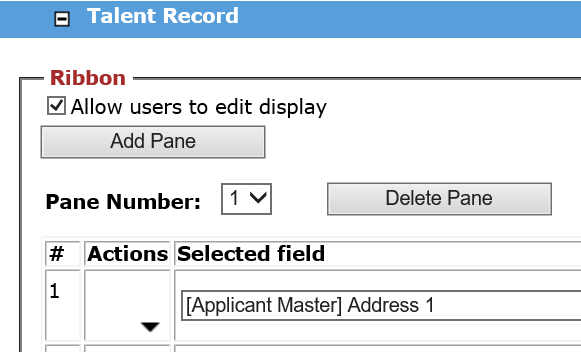 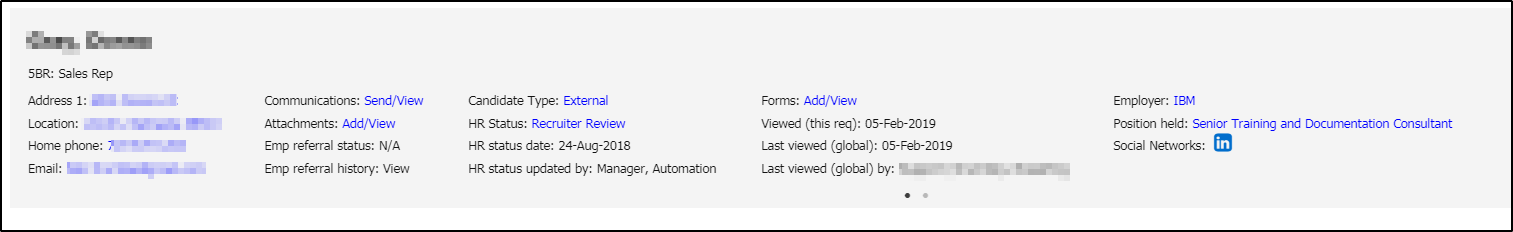 Resume/CV section allows you to customize what tables are displayed and what tab should display as default.
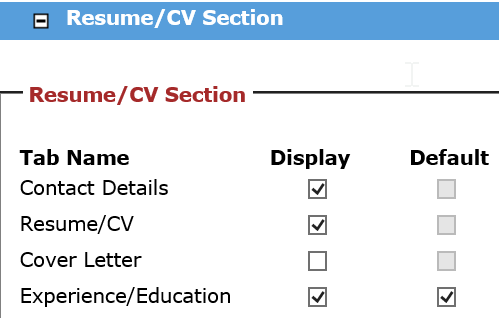 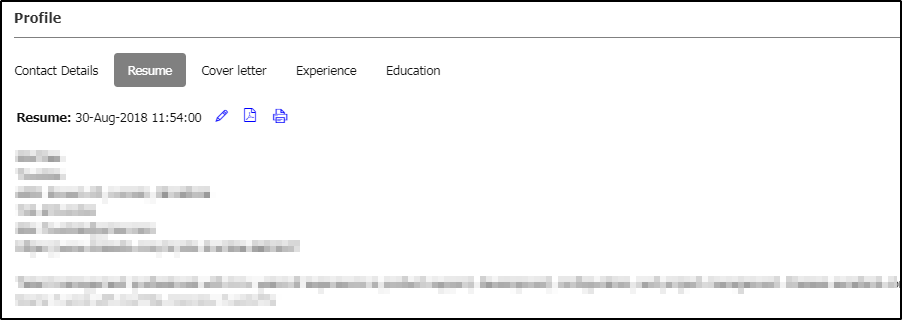 You can also apply the configuration to other user types from the Display Defaults screen.
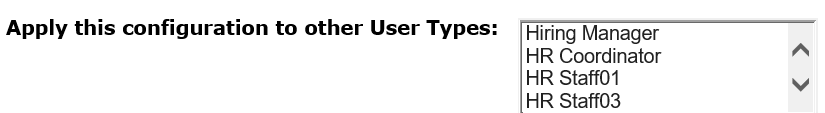 Demo–
HR Statuses, HR Status Categories, Branding, Req folder, and Talent Record
Timeline
Users can continue to switch back and forth from classic UI to new UI.

This will no longer be possible starting in February 2020 - tentative dates: Staging February 10th and Production February 17th 

If you haven’t transitioned to the new UI, we strongly encourage you to do so before February 2020.
[Speaker Notes: Disposition Email Trigger
Auto Disposition Triggers
Evergreen Push - A common evergreen push example is where the client would like to push candidates to open hiring reqs (store and position specific) as they apply to evergreen reqs. This has the effect of the candidate applying to one or more broader evergreen reqs, and then immediately getting copied or moved into matching hiring reqs that are open at the time the candidate applies. Candidates are usually matched based on location preferences and position type preferences. Identification of the reqs to copy or move the candidate to is evaluated by two layers of conditions. (1) Matching values input by the candidate (on candidate form fields) to req field values of any open hiring reqs. (2) Matching values on evergreen req fields to field values on any open hiring reqs
Evergreen Pull - A common evergreen pull example is where the client would like to open a hiring req (store and position specific) when a hire is needed. To get qualified candidates more quickly into the hiring req, it pulls candidates that are sitting in existing evergreen reqs. Candidates are usually matched based on location preferences and position type preferences. Those candidates that meet the criteria are pulled into the hiring req, and would be considered hirable for the newly opened job. Identification of the candidates is done by three layers of conditions.
Eligibility Check- Another common example among retail and high-volume clients is where the client would like to conduct a series of eligibility checks before the candidate is added to the req. If they fail one of these checks, they are automatically dispositioned, resulting in an applicant pool, which consists of candidates who are all eligible. All eligibility checks that are not req specific, should be completed on the evergreen req and non-eligible candidates should be dispositioned.]
Resources
Migration to BrassRing on Cloud Responsive 
https://www.ibm.com/support/knowledgecenter/SSEUFV/1_GettingStarted/1a_MigrationDoc.html
 
BrassRing Responsive User Interface FAQs 
https://www.ibm.com/support/knowledgecenter/SSEUFV/1_GettingStarted/1a_NewUIFAQ.html
 
Persona Group Management
https://www.ibm.com/support/knowledgecenter/SSEUFV/2_Configuration/2_UserManagement/3_ManagePersonaGroups.html
 
User Interface Configuration
https://www.ibm.com/support/knowledgecenter/SSEUFV/2_Configuration/2_UserManagement/1_ConfigureUI.html

BrassRing Quick Reference Guide (QRG)
https://www.ibm.com/support/knowledgecenter/SSEUFV/1_GettingStarted/2_AccessBR.html
Resources
Client Training & Enablement Sessions
Recordings, presentations, and Q&A doc from past BrassRing New UI sessions
June 18th, 2019 – BrassRing New UI – Client Panel
June 19th, 2019 – BrassRing New UI
July 16th, 2019 – BrassRing New UI
July 30th, 2019 – BrassRing New UI Admin Configuration
Today – BrassRing New UI Admin Configuration
You can access the recordings from:
IBM Knowledge Center (KC) >> IBM Kenexa BrassRing on Cloud >> Past Events
https://www.ibm.com/support/knowledgecenter/SSEUFV/14_Training/2EnablementSessions.html
Resources
Self Service BrassRing New User Fundamentals (NUF) Training 
Self-paced BrassRing NUF training at no cost to the client
User can achieve digital badge when successfully completing the course
https://www.ibm.com/support/knowledgecenter/SSEUFV/14_Training/4_BrassRingAndWBTraining.html
Questions?